Title: The Unicorn Genome

Abstract: We sequence the Equus Unicornuus genome at 300x finding 2000 more genes that previously annotated…

Introduction
The unicorn is as great model organism
There is a need of the unicorn genome

Methods
Gene Calling
Comparison with minotaur genome






Figure  2 Comparing the unicorn and minotaur

Pseudogenes in the Mickey Mouse genome

Results
Number of Unicorn Specifici Genes
Variants in Unicorn compared with mm11
Number of Unicorn Pseudogenes

Discussions

 References
Supplement: The Unicorn Genome

Table of Contents for Supplement


∑I∥A (HL) Unicorns are cool because…
∑I∥A (TL) Equus Unicornuus is a model organism used to study horse deseases…
∑I ∦  References


∑II Supplementary Methods


∑II∥B More on the Comparison with the minotaur 	genome
∑II∥B (ATTR) Bobby Joe & Billy Sue
∑II∥B (HL) We identify the unicorn genes that are paralogs of minataur genes.
∑II∥B (TL) We find 4,562 unicorn genes that have minataur paralogs; these genes are enriched in the following GO categories …
∑II∥B (CP)
The list of unicorn genes with minotaur paralogs uni.2457.877
∑II ∥ B References





∑II.B Figure 2∥ Comparing MM and DD 
	

∑III∥C More of Annotating Pseudogenes…

∑III ∦ D Comparison with Chimeria and Hydra Genomes
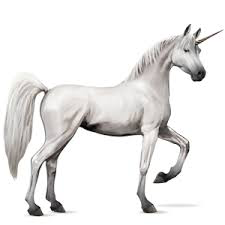 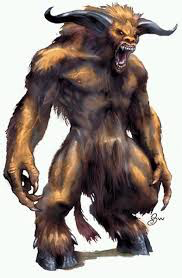 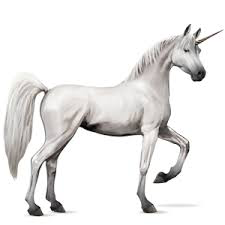 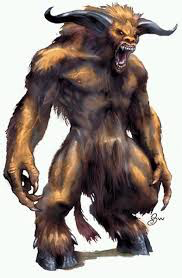 Glossary:
∥: Parallel Section, ∦: Additional Section, ATTR: Attributions, HL: High Level, TL: Technical Language, CP: Computer Parsable, SF: Shadow Figure